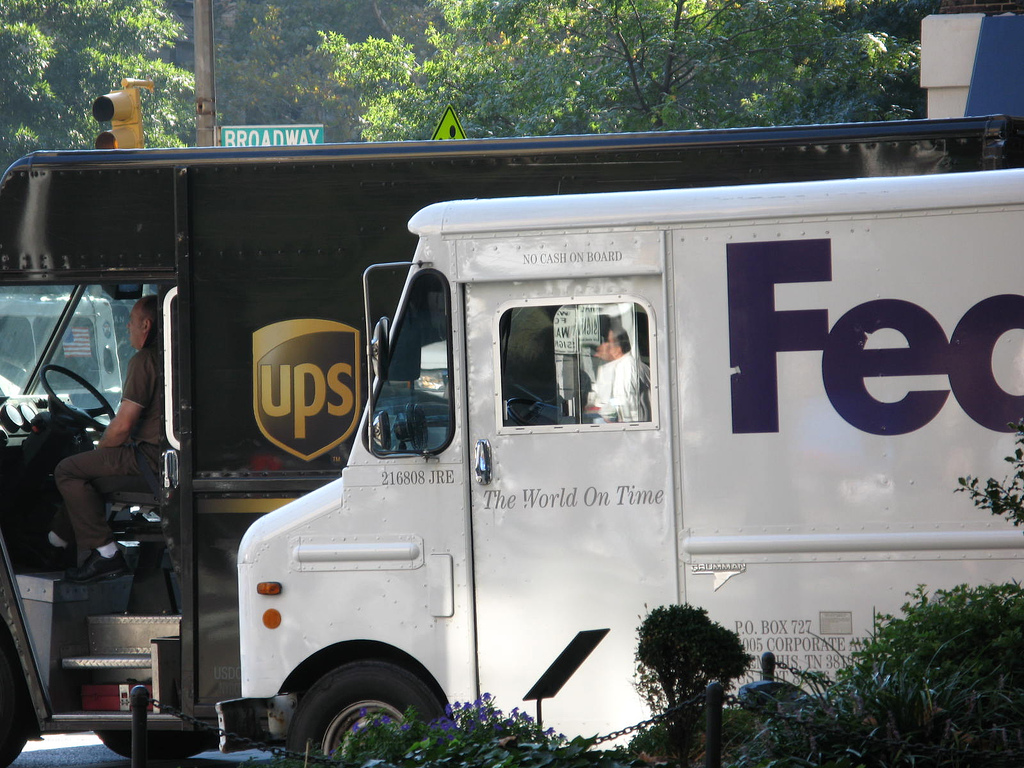 Freight Master Plan
Bicycle Advisory Board
September 2, 2015
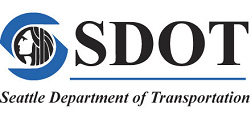 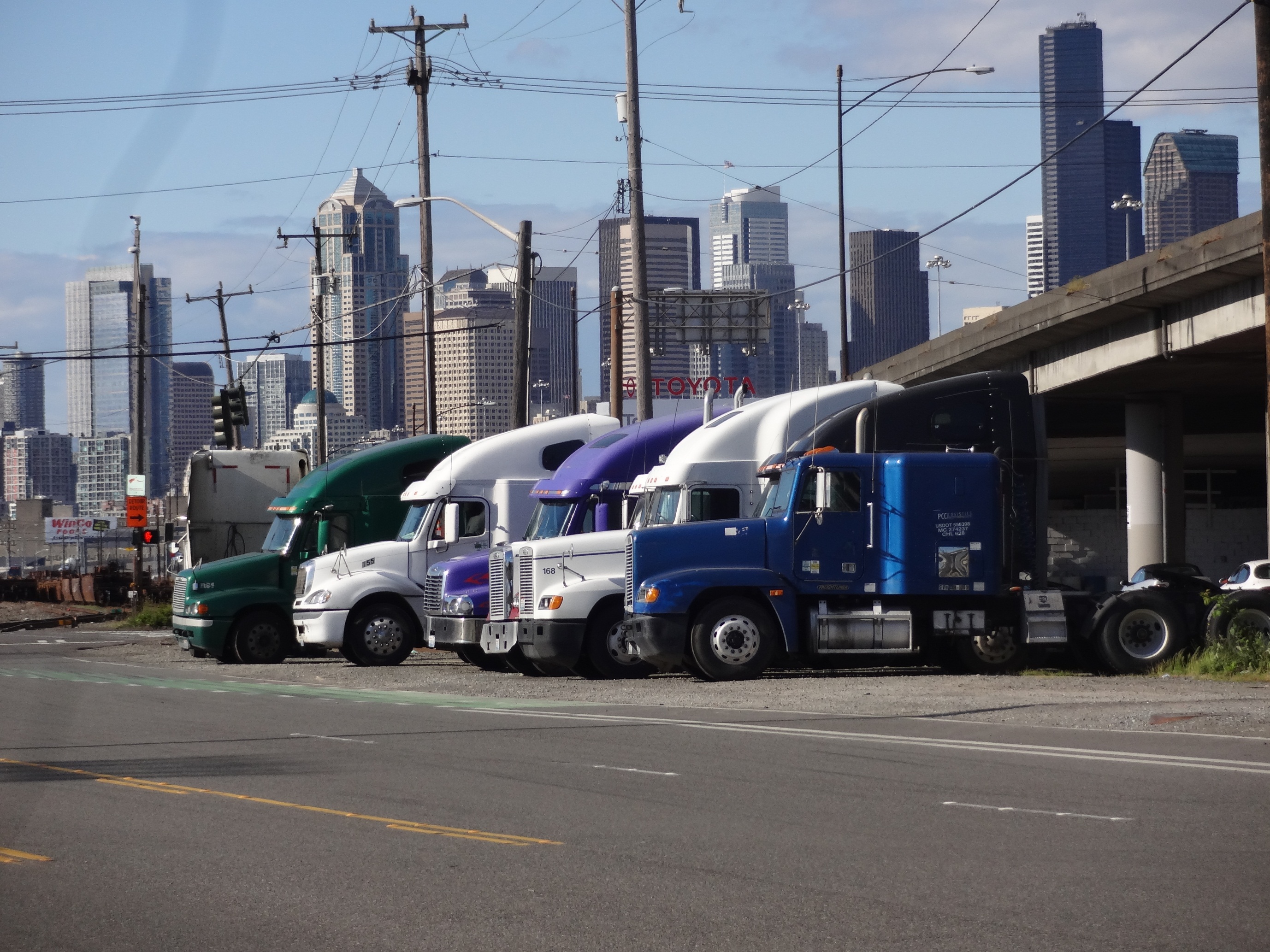 Plan purpose
Improve goods movement while sustaining Seattle’s quality of life and maintaining economic competitiveness
Safety
Economic vibrancy
Equity
Efficiency/Reliability
Environmental impacts
2
[Speaker Notes: Efficient movement of goods is critical in sustaining the city’s quality of life and maintaining its competitiveness. 
Improve freight mobility to support increasing demand for goods and services while addressing
We all depend on goods being delivered safe and efficiently]
Transportation planning framework
Seattle Comprehensive Plan
Climate Action Plan
Modal Plans
Operational Plans
Sub-Area Plans
Freight Master Plan
Bicycle Master Plan
Transit Master Plan
Pedestrian Master Plan
[Speaker Notes: Where is the FMP?]
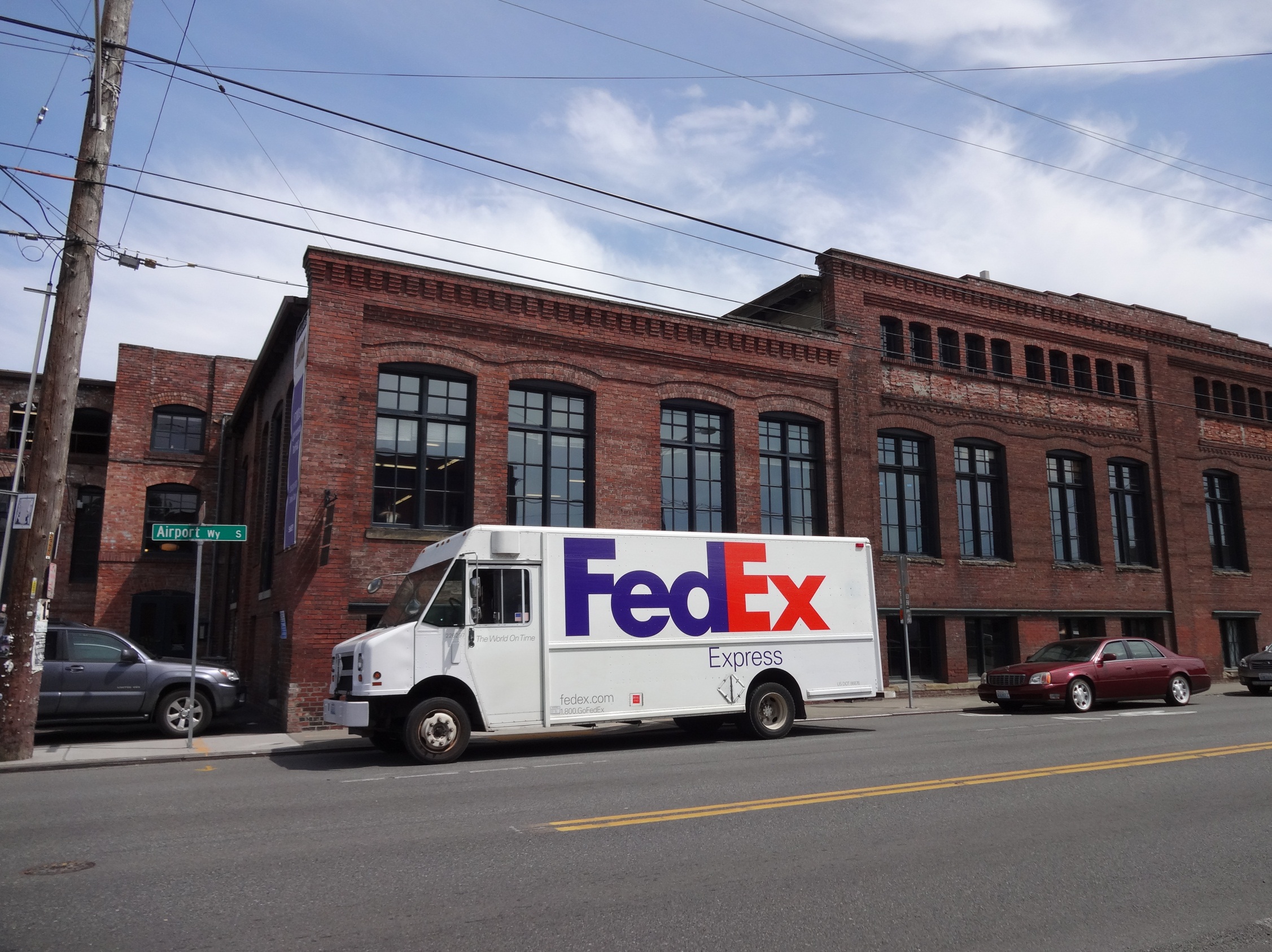 Project structure
Freight Master Plan Advisory Committee

Advise the SDOT project team during the development of the FMP

Comprised of freight industry, City Boards and Commissions, and community representatives

Committee has had seven meetings
4
[Speaker Notes: Who is in our Advisory Committee?]
Project Scope
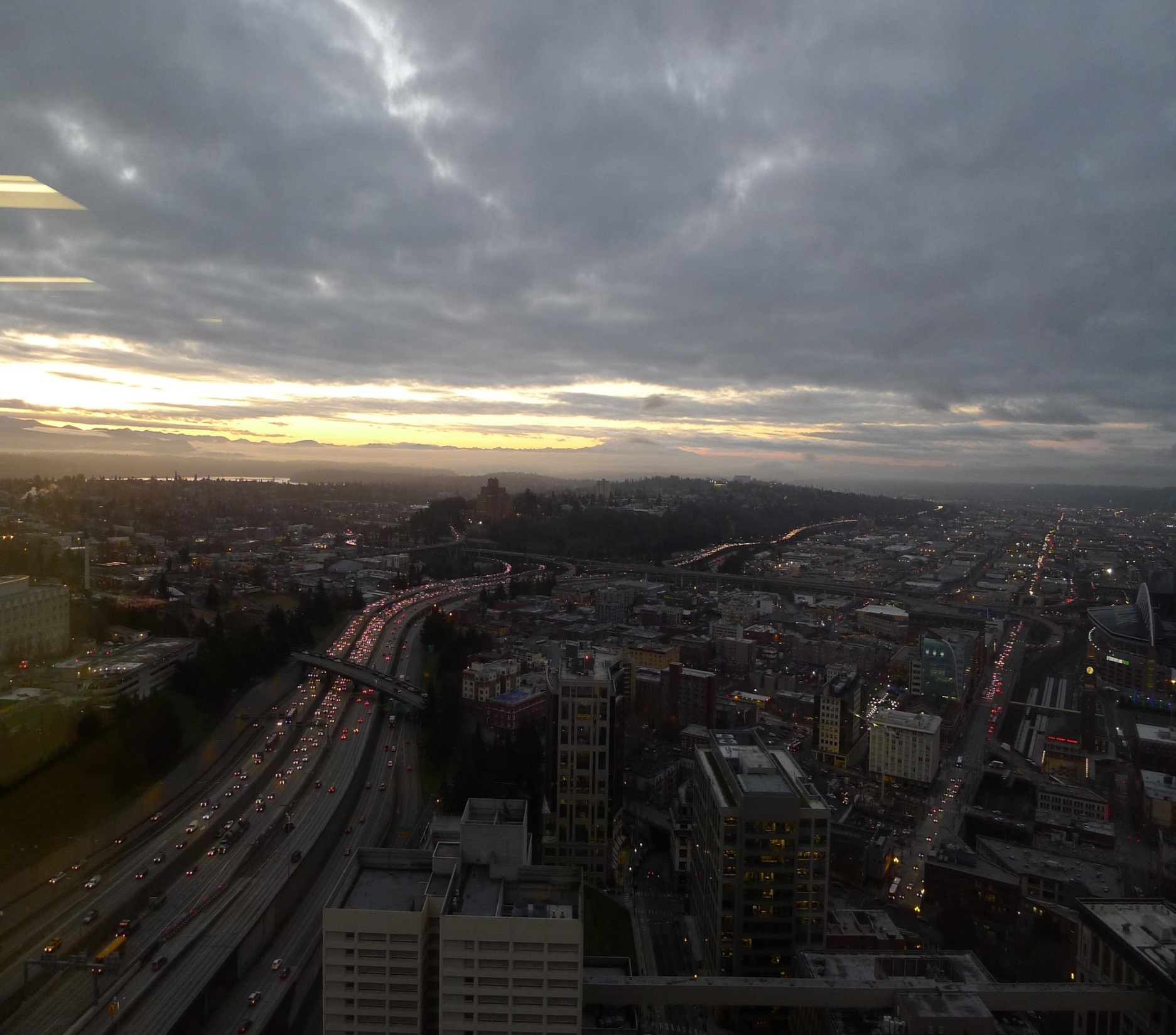 Public outreach and stakeholder engagement
Existing conditions
Policy framework
Evaluation of future conditions
Updated freight network (map)
Freight improvements and design guidelines
Implementation strategy
Final plan
5
[Speaker Notes: Talk about all the deliverables and where we are to date]
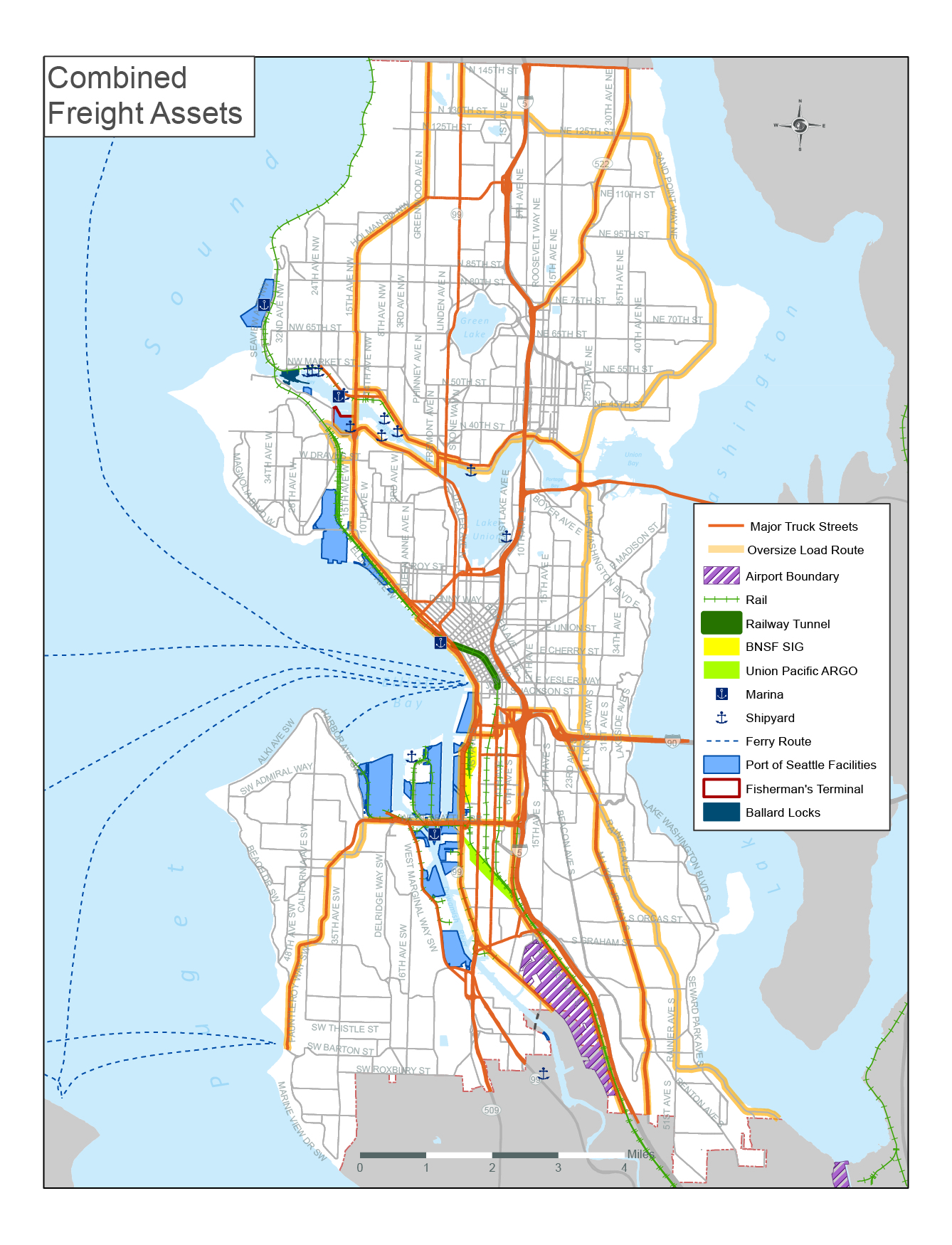 Existing conditions
142 miles of Major Truck Streets

Oversize load routes

Port of Seattle facilities

Intermodal rail facilities

KC International Airport
[Speaker Notes: The map shows Existing Major Truck Streets
Over legal routes
Port facilities
Airport
And links between facilities]
Existing conditions
2014 First truck flow map

City of Seattle: 780 count locations

Other input from WSDOT, KC Metro
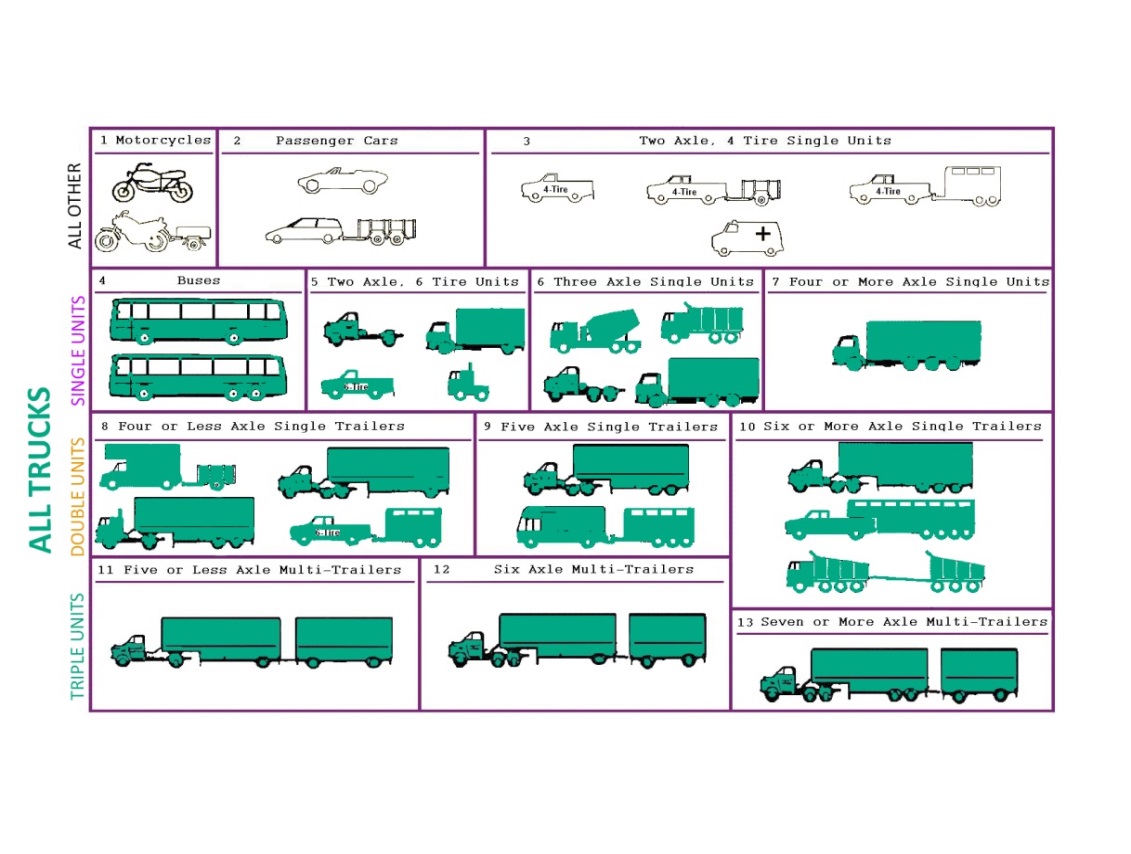 [Speaker Notes: Second round of data collection has started]
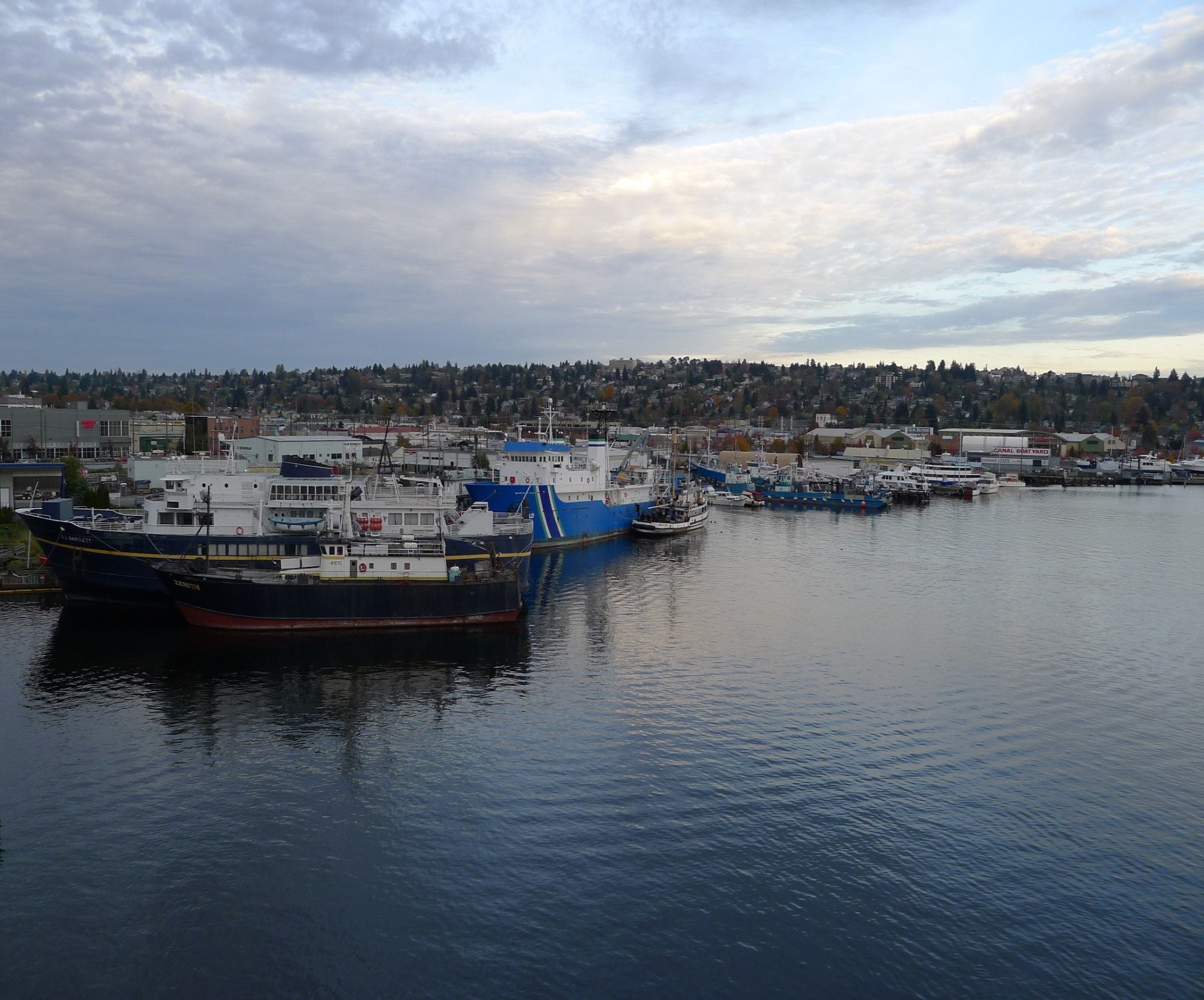 Policy framework
Vision themes:
Vibrant city
Thriving economy
Connecting people and products

Goal themes:
Economy
Safety
Mobility
State of Good Repair
Equity
Environment
[Speaker Notes: Talk about how the CAC proposed themes for the Vision and Goals that would provide outcomes for the FMP]
Draft FMP Vision Statement
A high-quality and aspiring statement that will help articulate the desired end state of the FMP.

PROPOSED VISION: A vibrant city and thriving economy connecting people and products within Seattle and to regional and international markets.
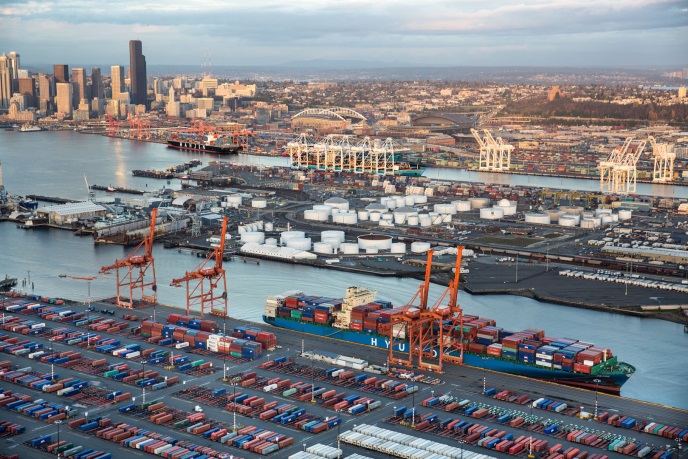 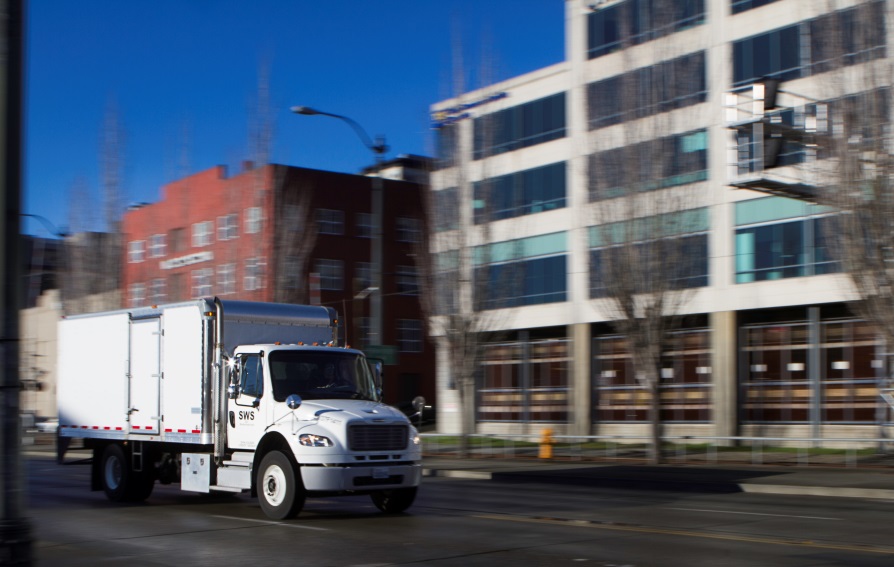 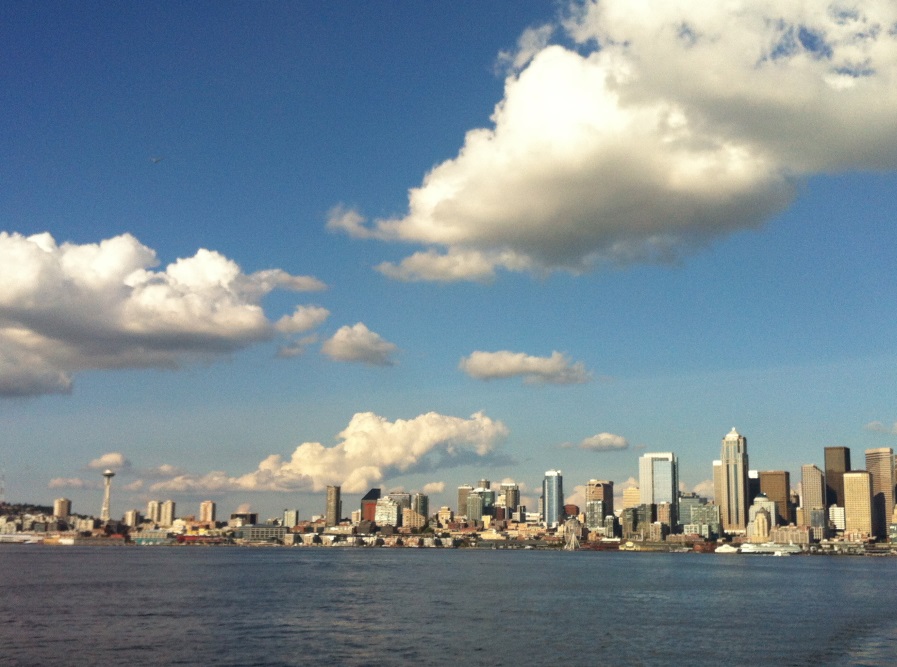 [Speaker Notes: Describe purpose of Policy Framework
Vision – desired result of FMP]
Draft FMP Goals
Economy – Provide a freight network that supports a growing economy for Seattle and the region.

Safety - Improve safety and the predictable movement of goods and people.
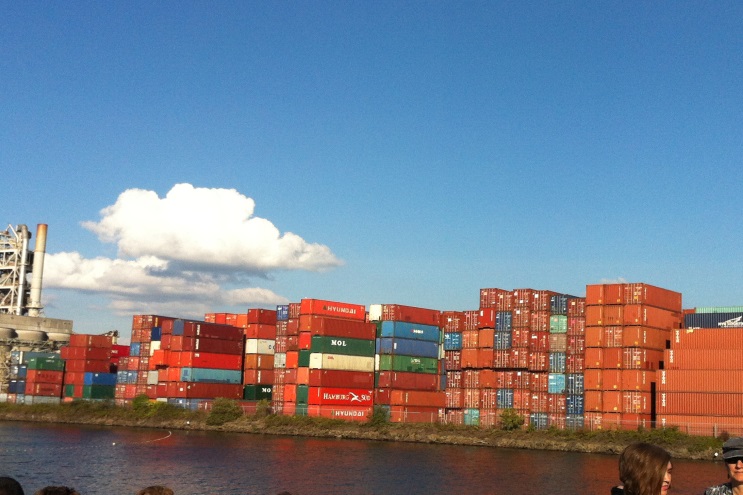 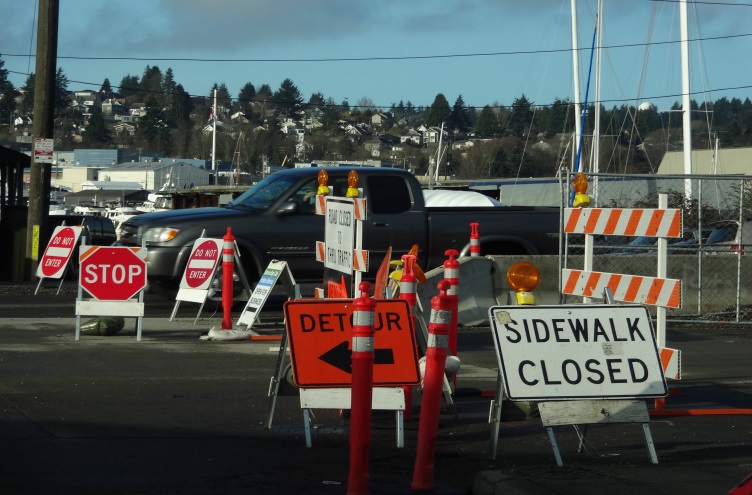 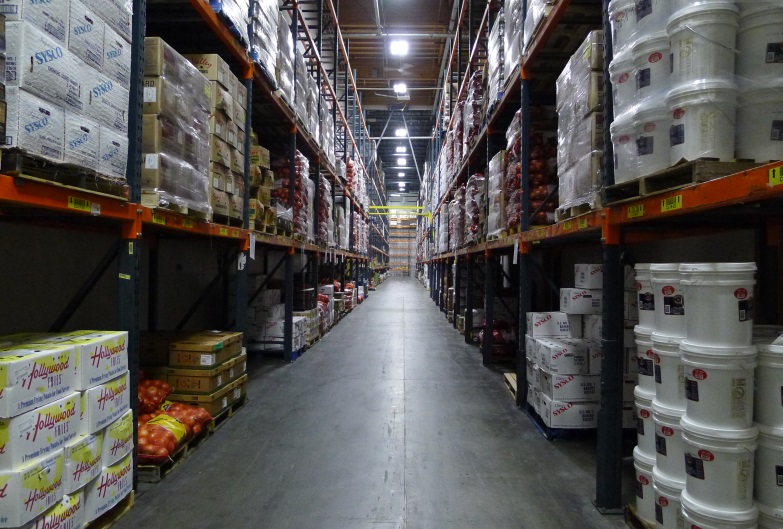 [Speaker Notes: Goals – What we want to accomplish in the plan
Goals will be used to establish performance metrics and prioritization
Stakeholders want safe and predictable movement of goods]
Draft FMP Goals (continued)
Mobility - Reliably connect manufacturing/industrial centers and business districts with the local, state, and international freight networks.

State of Good Repair – Maintain and improve the freight transportation network to ensure safe and efficient operations.
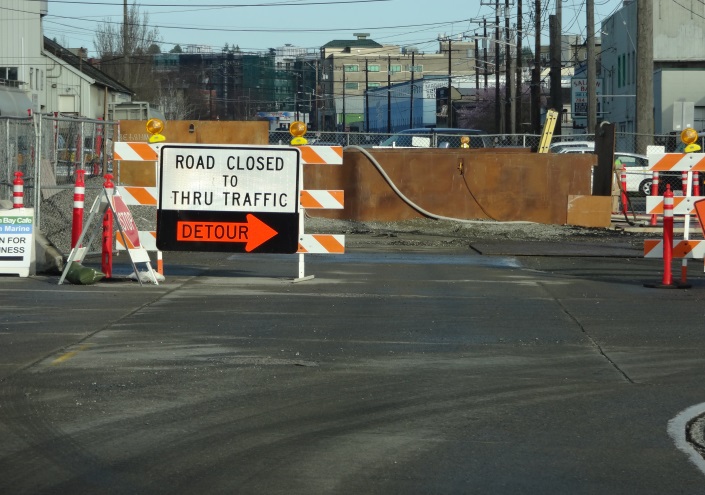 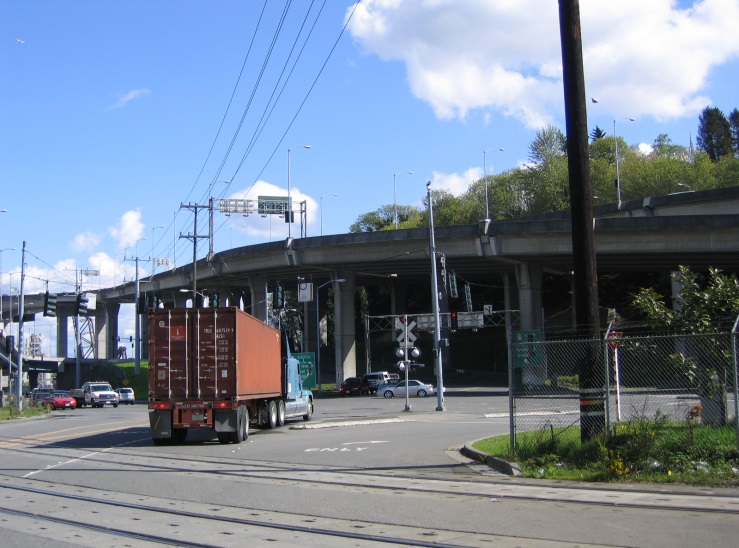 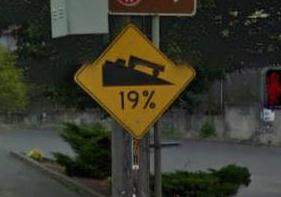 [Speaker Notes: Invest in freight projects that provide reliability to the system]
Draft FMP Goals (continued)
Equity – Benefit residents and businesses of Seattle through equity in freight investments and improve the health of communities impacted by freight movement.

Environment - Improve freight operations in Seattle and the region by making goods movement more efficient and reducing its environmental footprint
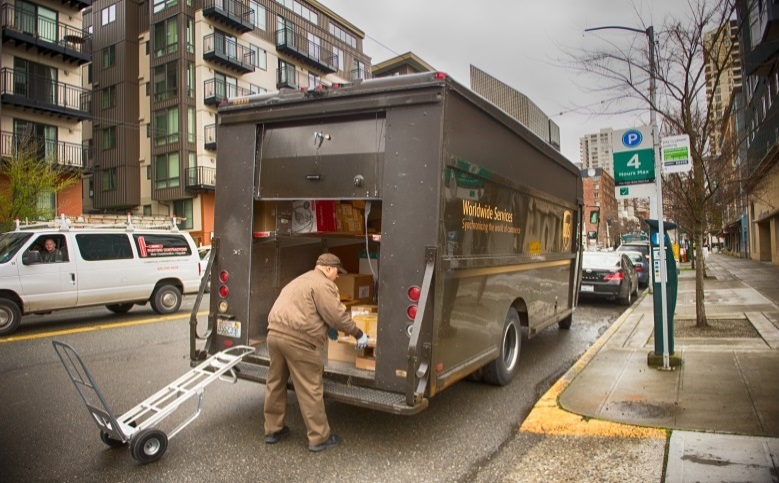 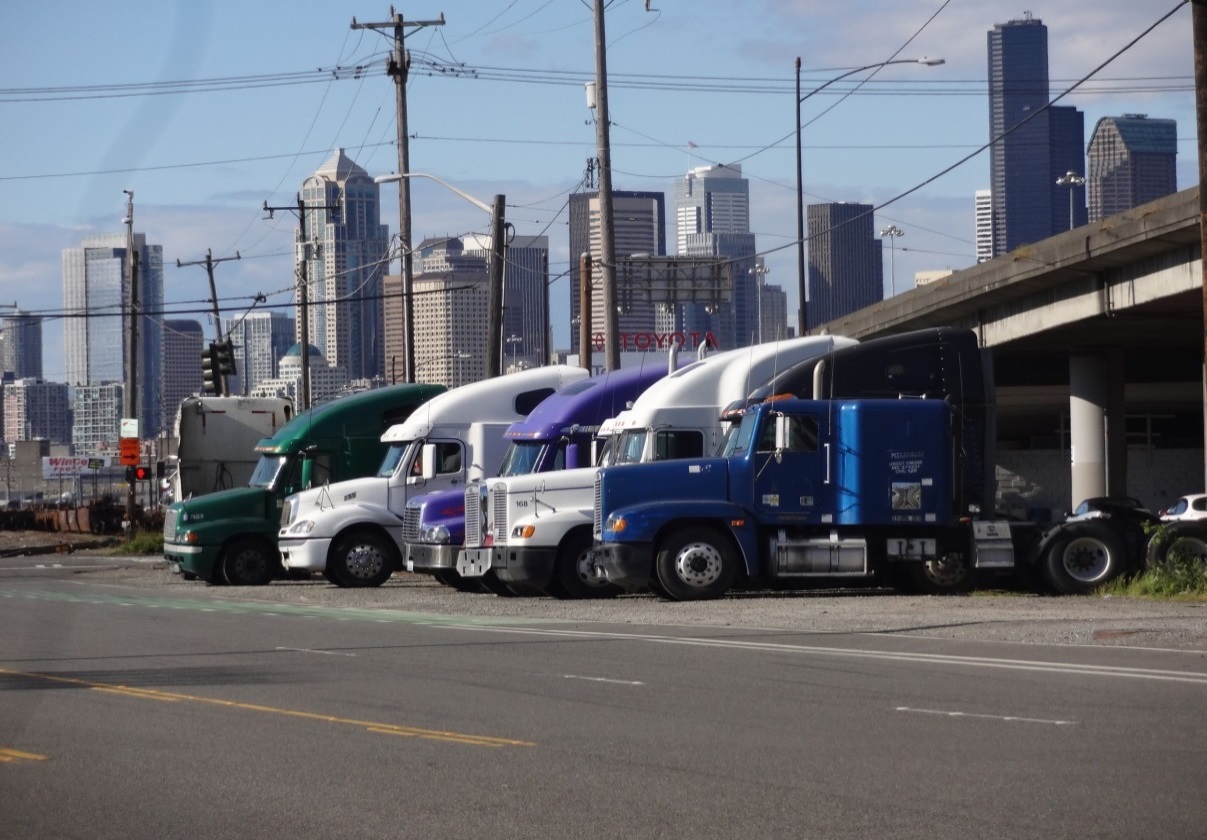 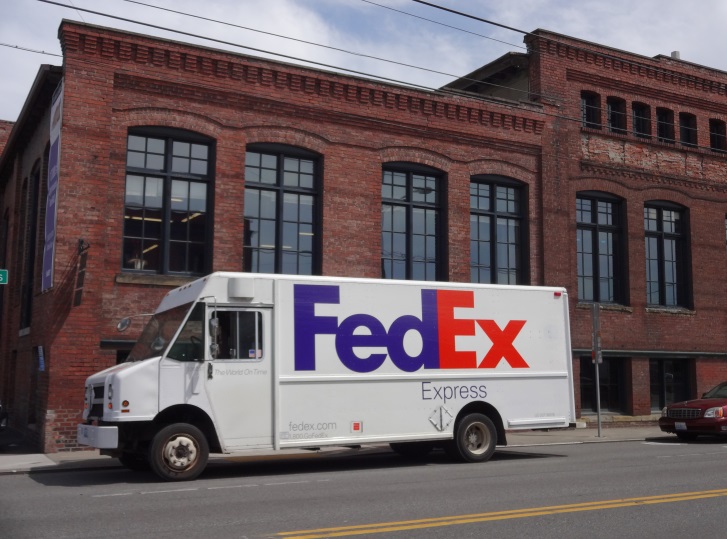 [Speaker Notes: living wage jobs.  A lot of our economy is tied to the movement of goods.
Some communities are impacted more than others by the movements of goods.  Negative environmental impacts should be minimum.  Educate about the importance of freight-related jobs –]
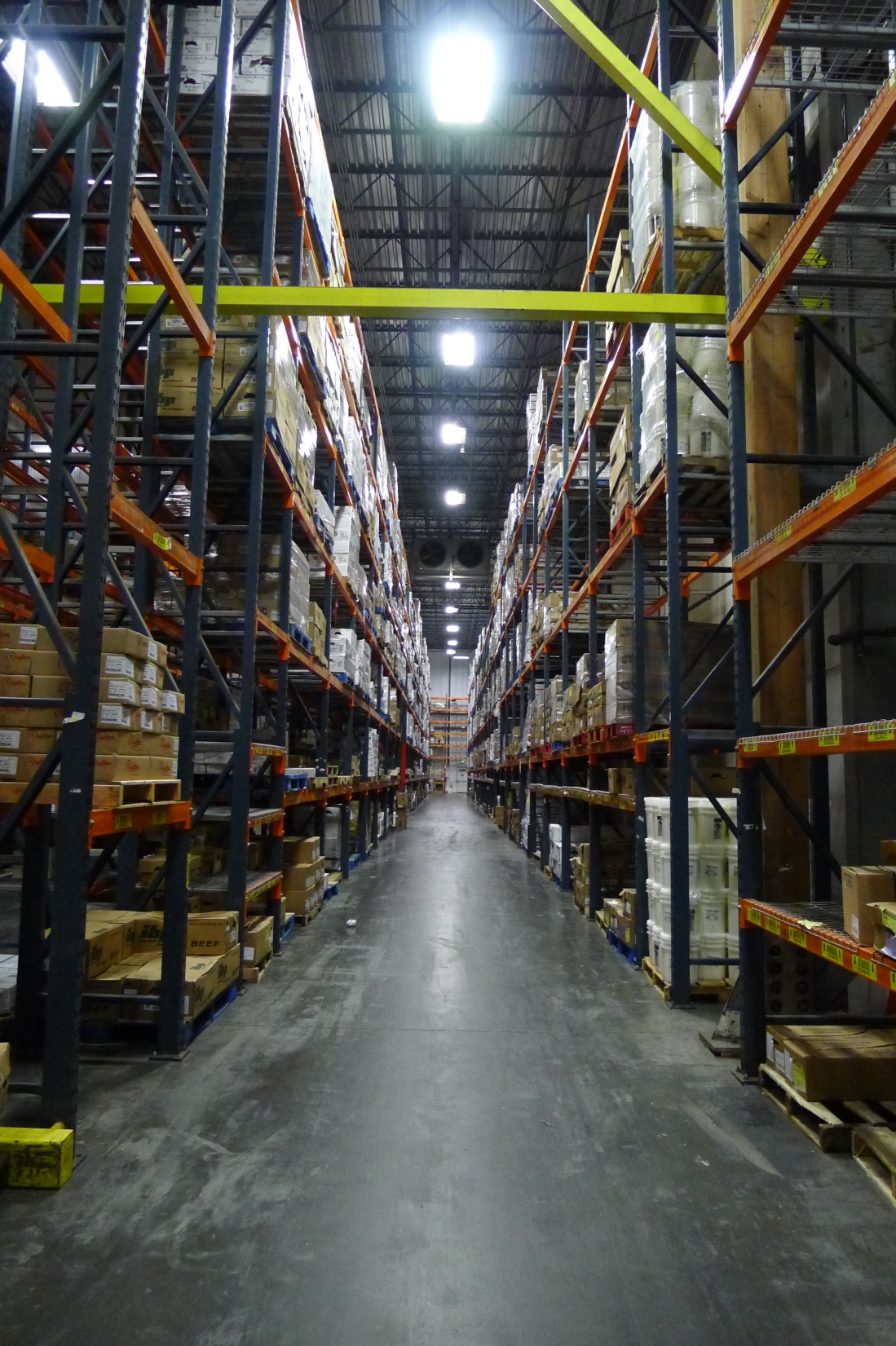 Supply Chain:Infographic
Provide goods and services from a source of production to the point of consumption

Many logistical steps to move one product

Infographic will serve as educational tool for the Freight Master Plan
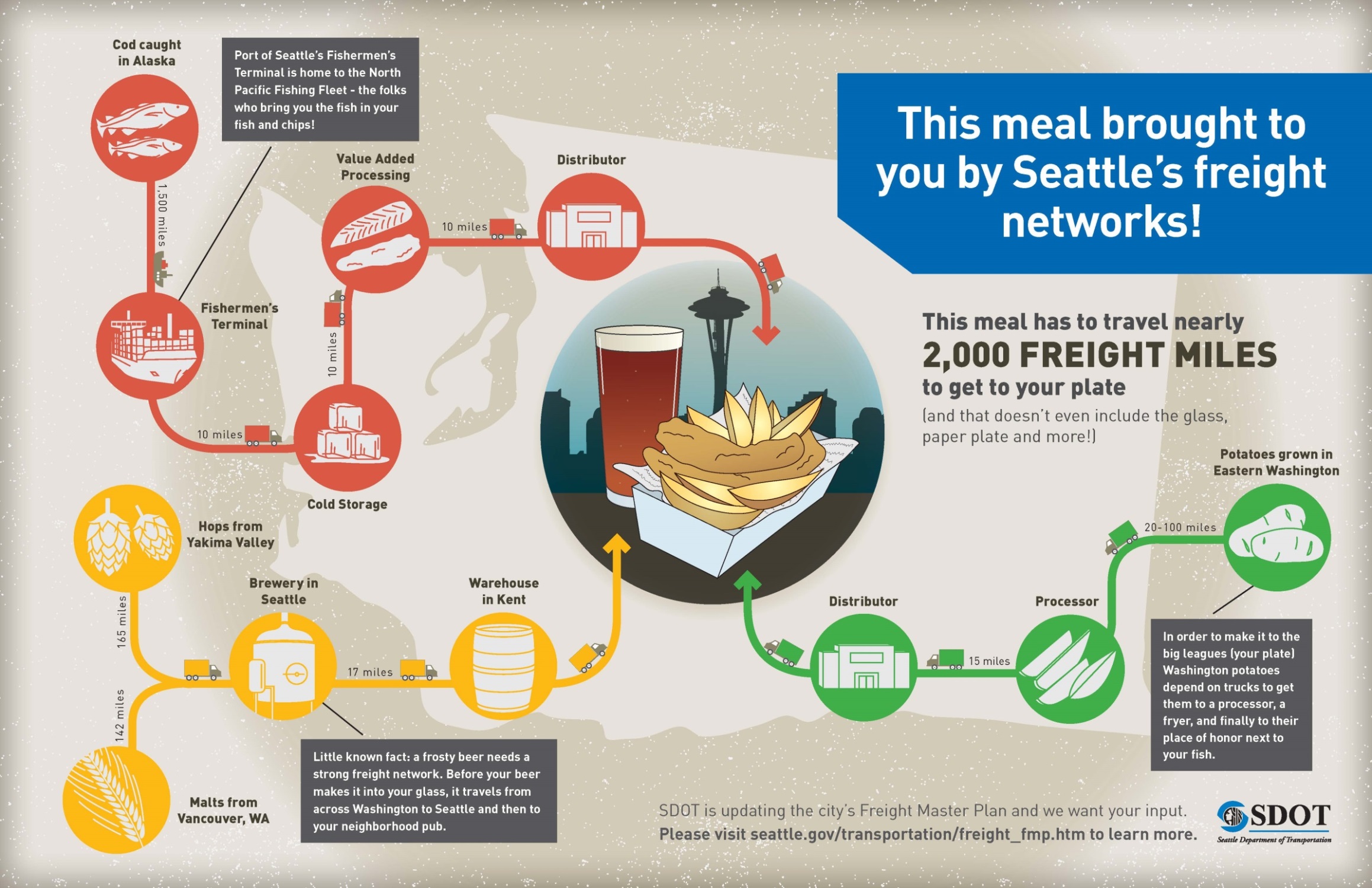 Future conditions
2035 Truck flow map

Create districts for analysis

Employment industries: Retail, Wholesale and Manufacturing

Develop Growth factors and apply to districts

Calibrate future volumes against other projects
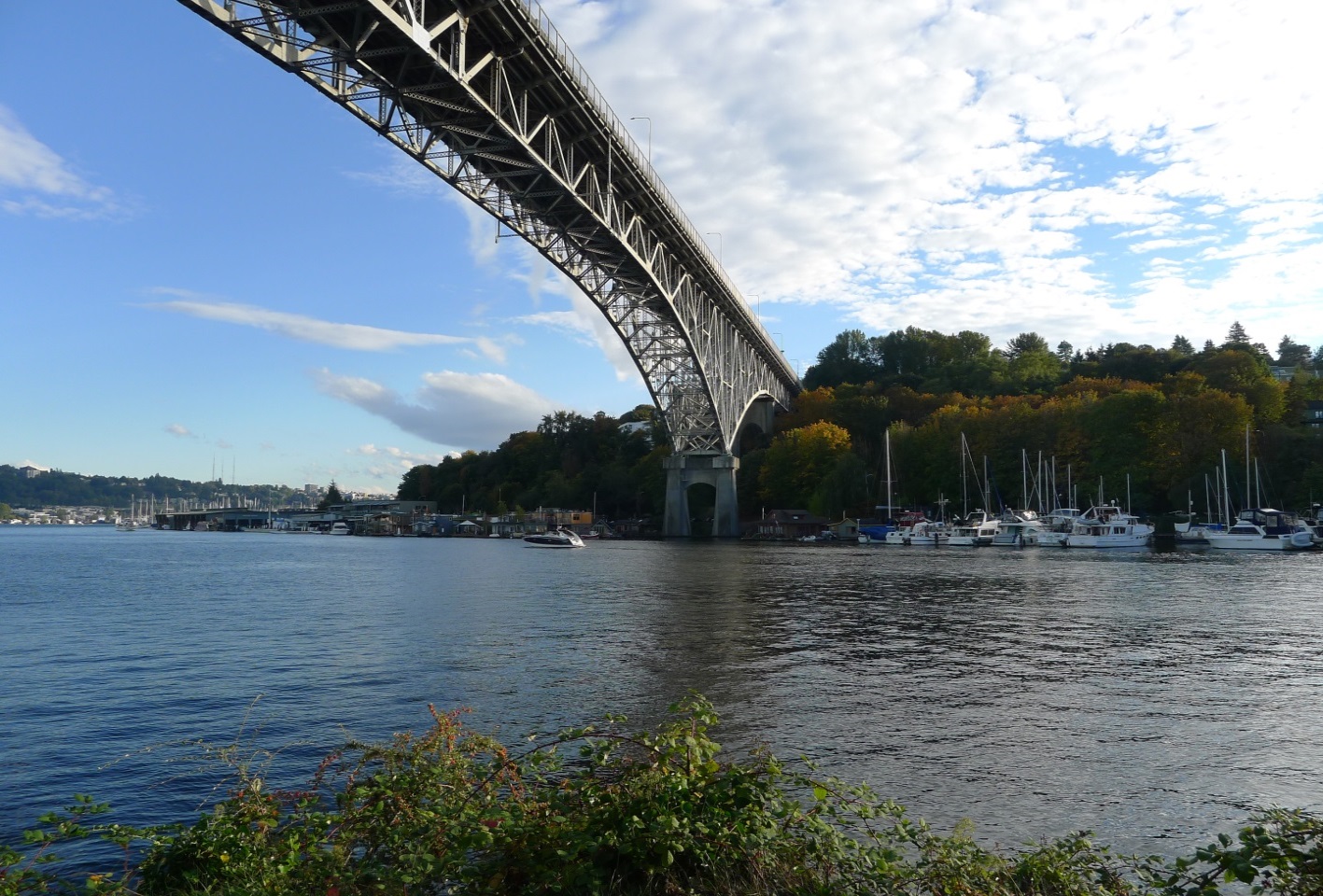 Seattle’s Draft Truck 
Street Designation
Freight goes everywhere

Need to recognize different levels of freight movement and needs

Need for context sensitivity
[Speaker Notes: We looked at several cities, some similar to ours (Port, large MPA) and found a mix of street designations.
Committee supported a tiered system to serve the different levels of freight
This will serve to inform improvements]
Seattle’s Draft Truck 
Street Designation
Land use
Functional Classification
Truck Volume 
Physical Roadway  Characteristics
Connectivity
Tiered system
criteria
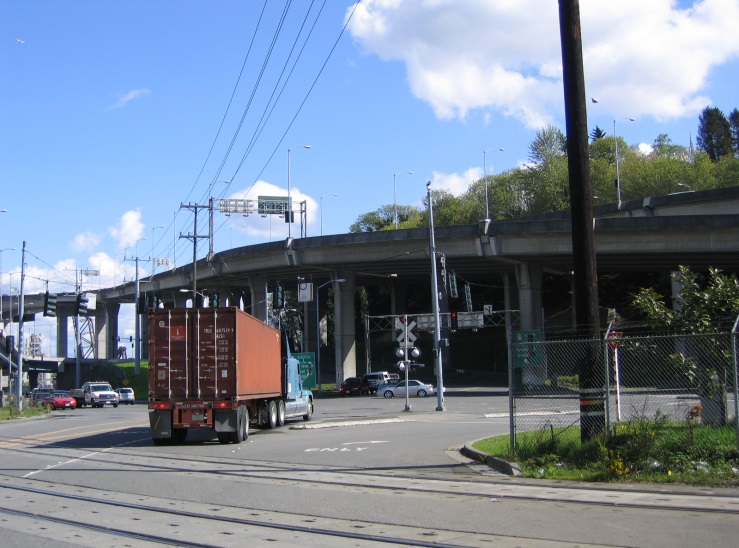 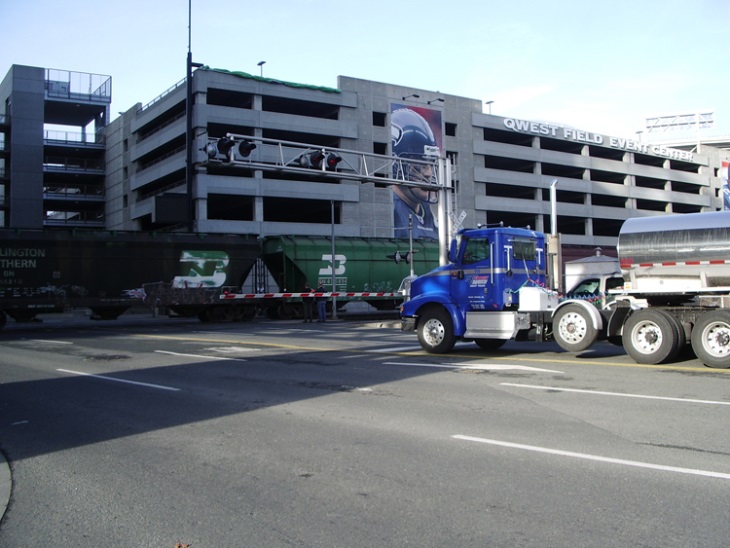 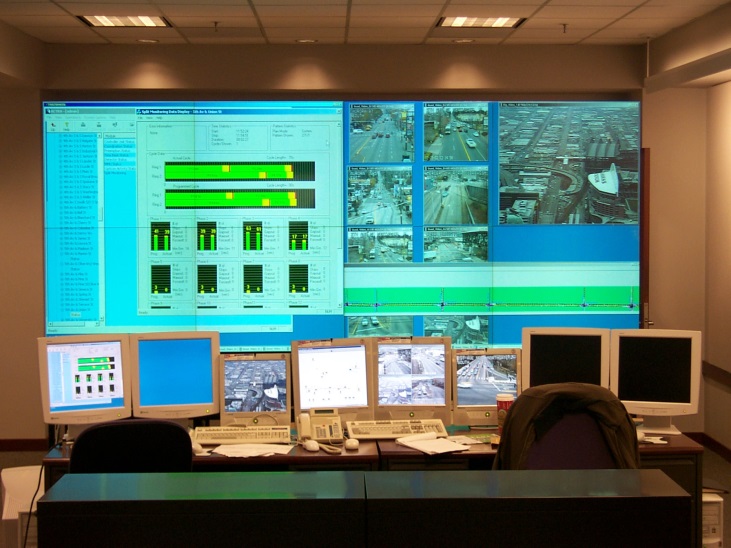 [Speaker Notes: Categories that help determine street designation]
Refresher: Freight network criteria
[Speaker Notes: Emphasize purpose of developing a freight network (similar to other modal plans) 
Emphasize TO vs THROUGH
Function and designation]
Next steps
[Speaker Notes: Insert a project timeline. Clarify the process and opportunities for engagement/feedback.]
Questions?
gabriela.vega@seattle.gov  | (206) 733-9029
ian.macek@seattle.gov | (206) 684-7576
 http://www.seattle.gov/transportation/freight.htm
http://www.seattle.gov/transportation
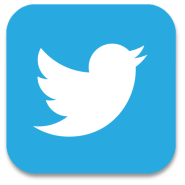 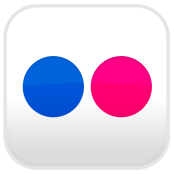 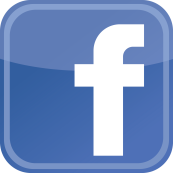 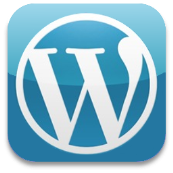 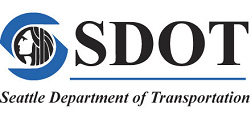